Aditya Birla Health Insurance
1
Why Aditya Birla Health
Aditya Birla Health Philosophy – Know your health, Improve your health, Get Rewarded
First of its kind non-traditional Health Insurance Engagement Platform in the Country
2
2
Integration of health & wellness concepts with tracking – all delivered digitally
3
3
Earn Health Returns
Sales Automation
Shortest time to market
Cash-back for staying fit and healthy
Simple dashboard to check earnings
Choose to use Health Returns to pay for next year premium or other medical expenses etc
Get a Quote and Buy Insurance
Generate Lead
Instant Issuance
Works both offline and Online
One stop solution for sales – to track their biz and performance
No other Health/Life/ General Insurance company in the country today has a digital platform as engaging, as service rich and as customer focused as Activ Health
4
Building Excellence
Need of the hour: Going digital
Overcome being the last mover disadvantage: Differentiation across verticals
5
Sales Automation
First time in industry - 100% digital at launch
Increase sales efficiency
Information at fingertips
Lead Management System
Ease of Sale and Learning
Paperless logins, Digital experience
Anytime Anywhere access
Ease in customer onboarding
100% adoption
Online & Offline application
Device & Platform agnostic
Online and Offline payment mode
Cost effective
6
Best Practices Implemented
7
7
8
H-app-Y – Health App For You
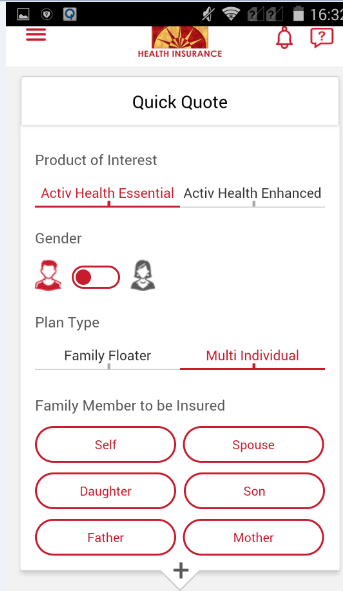 Proposal Form
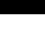 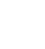 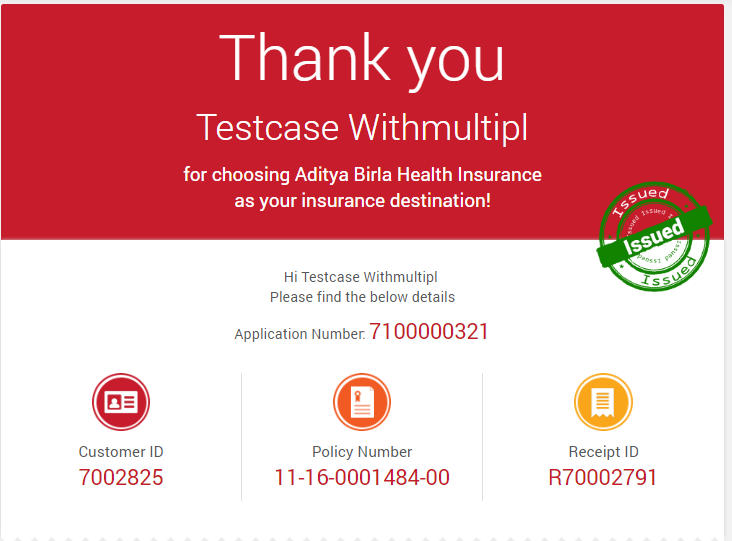 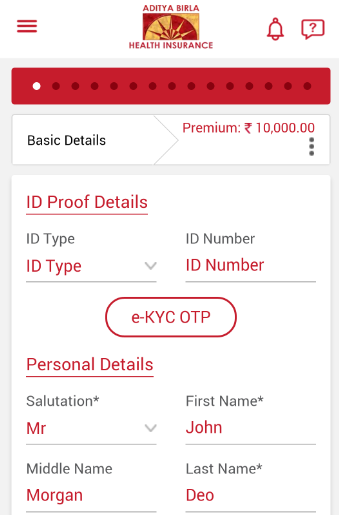 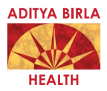 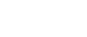 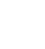 Quote Page
Thank You Page
KMS
9
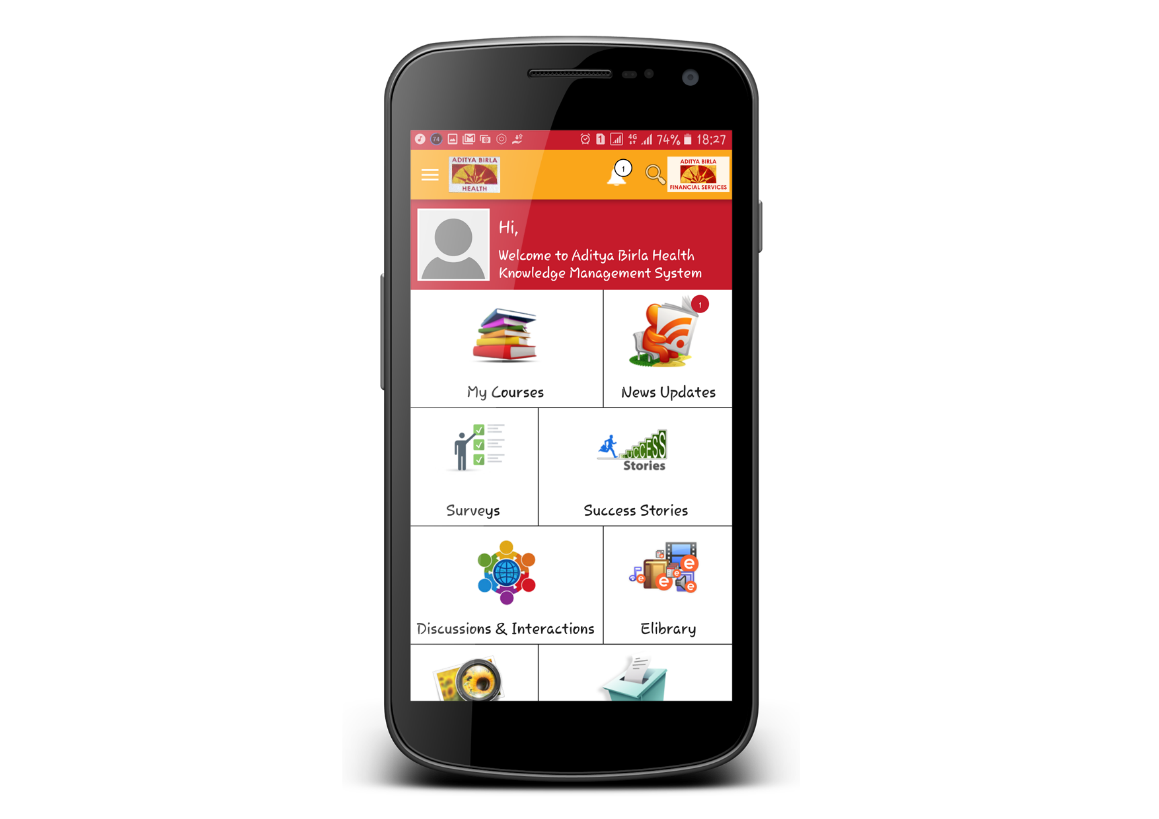 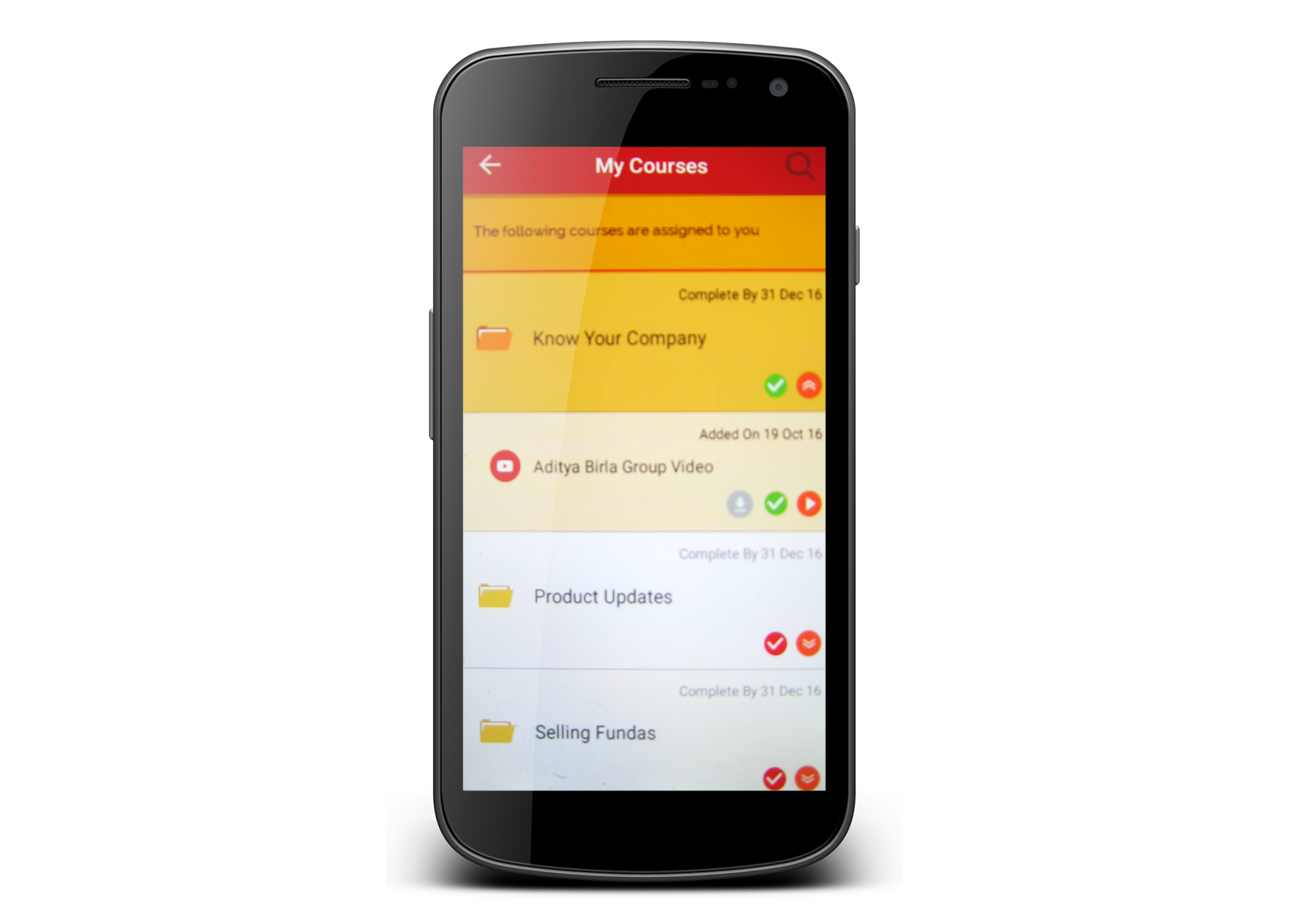 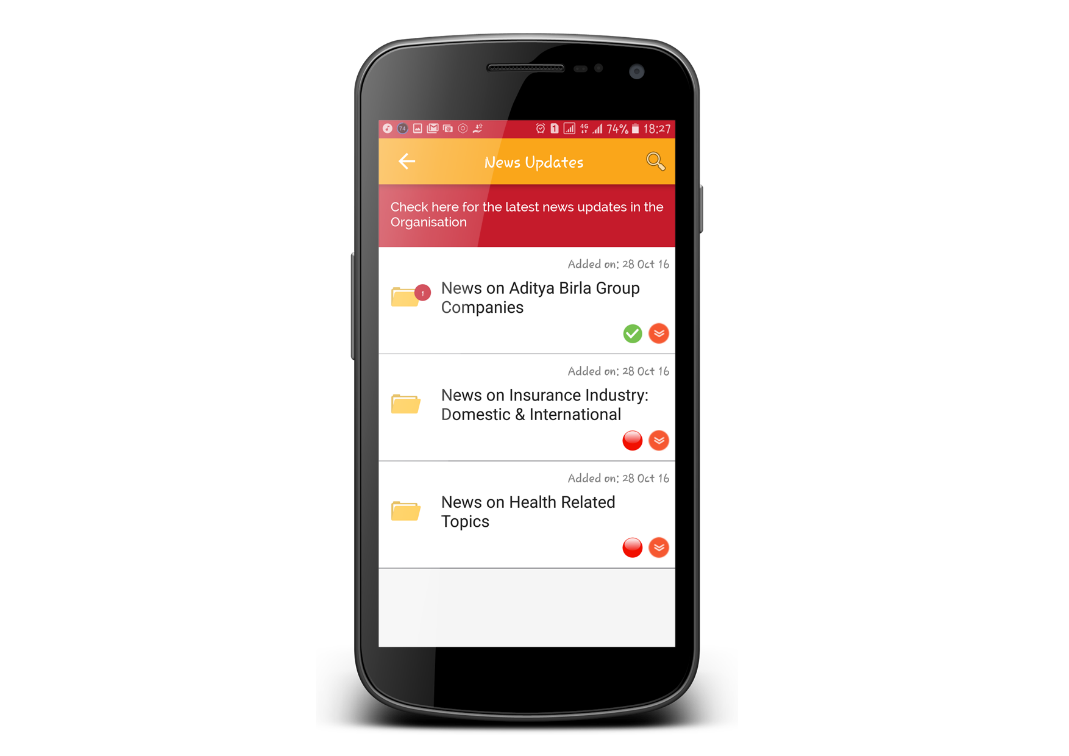 9
Snapshots of our Activ Health app
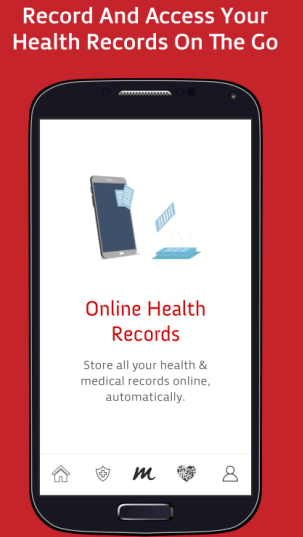 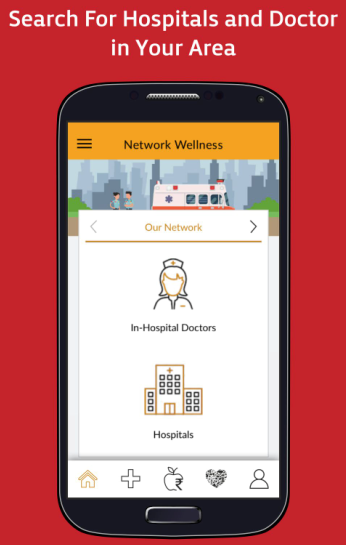 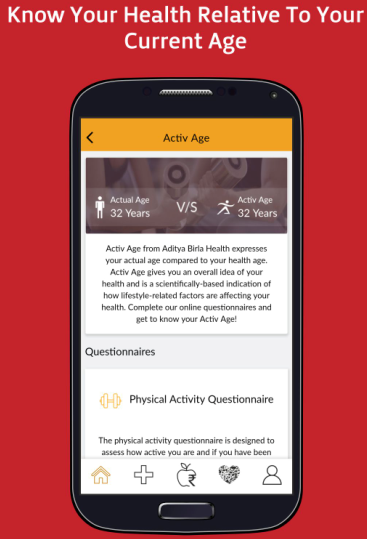 Simple user interfaces, explanatory user flows and good pictorial representations
Impact of the project
11
11
Thank You
12